別紙２　地域情報化アドバイザー派遣事業 概要
■地域情報化アドバイザーの枠組み
ＩＣＴの基盤整備、利活用促進の実施と併せて、地域の要請に基づき、総務省から、「地域情報化アドバイザー」を地域に派遣。これにより、支援地域の地域情報化を「基盤」「利活用」「人材」の３つの側面から総合的にサポート。
■地域情報化アドバイザーの構成
大学での研究活動や地域における企業活動、NPO活動等を通じて、地域情報化に知見・ノウハウを持つ有識者により構成される。公表されている各アドバイザーの専門分野や取組実績に基づく依頼者からの指名や、要請内容に応じた事務局による選出により、各地域の課題に適合するアドバイザーを派遣する。
地域の
公益団体
（NPO等）
アドバイザー所属構成
（平成24年度）
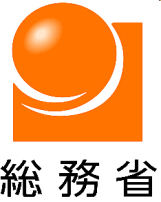 派遣要請
地方公共団体
協働
N=73
地域の
公益団体
（NPO等）
アドバイザー派遣
（1～2名程度）
協働
地域情報化アドバイザー
（平成24年度73名）